KOAGULASYON
HEMOSTAZ TESTLERİ
“Hemostasis”
Pıhtı oluşumu
Pıhtı erimesi
Hemostaz: Pıhtı oluşumu ile Kanama arasındaki dengedir
“Hemostaz”
Damarsal bir hasar olduğunda hasar bölgesinde pıhtı oluşturularak aşırı kanamanın önlenmesi
Vazokonstriksiyon- DAMARSAL YAPILAR 
Trombosit tıkacı (pıhtı) oluşumu- TROMBOSİTLER
Pıhtının daha sağlam ve kalıcı hale getirilmesi- KOAGULASYON FAKTÖRLERİ 
Hasar bölgesindeki pıhtının büyümesi engellendikten sonra eritilmesi ve damardaki hasarın iyileşmesi sağlandıktan sonra tekrar damar içerisinde düzenli kan akımının devam ettirilmesi 
Pıhtının büyümesinin engellenmesi- ANTİKOAGULAN FAKTÖRLER
Pıhtının eritilmesi- FİBRİNOLİTİK MEKANİZMA
Hemostazın temel özellikleri
Normal hemostazda  ve tromboz oluşumunda etkili olan bir dizi faktör vardır 

Hemostatik sistem, mükemmel olarak kontrol edilmekte ve düzenlenmektedir
Her sistem, onu kontrol/inhibe  eden bir başka sistem ile dengede kalır ve bu  sistemler genellikle birlikte aktive olur

Yüzeye bağımlı olma özeliği vardır
Hemostaz, fosfolipid yüzeyler üzerinde gerçekleşir, fosflipidler, trombosit  membranındadır     böylece     olay,
    hasar yerinde sınırlı kalır
Kalsiyum, trombosit fosfolipidleri arasında bağ kurduğu için hemostazın vazgeçilmez bir elemanıdır, trombosit aktivasyon ve agregasyonu için de gerekli bir elemandır
Normal hemostaz/trombozda etkili olan  faktörler
Hücresel elemanlar
Trombositler
Damar duvarını döşeyen endotel(Özellikle trombozu engellemede etkili)
Diğer hücreler (Granulosit ve monositler, özellikle fibrinolizde etkili)
Faktörler
Pıhtılaşma Faktörleri (Pıhtı oluşumunda rol alırlar)
von Willebrand Faktör(vWF)*
Doku Faktörü (Tetiği çeken faktör)
Diğer pıhtılaşma FAktörleri
Fibrinolitik protein sist.(Trombin aracılığı ile oluşan pıhtının  eritilmesinde)
Anti-koagülan protein sistemi
 Koagülasyon ve fibrinolizde rol alan  tüm enzimlerin  kontrolü
Diğer
 Vazokonstriksyon(damarın kasılıp daralması) ve Kan akımı* 
*: Trombosit adezyonunda da önemli
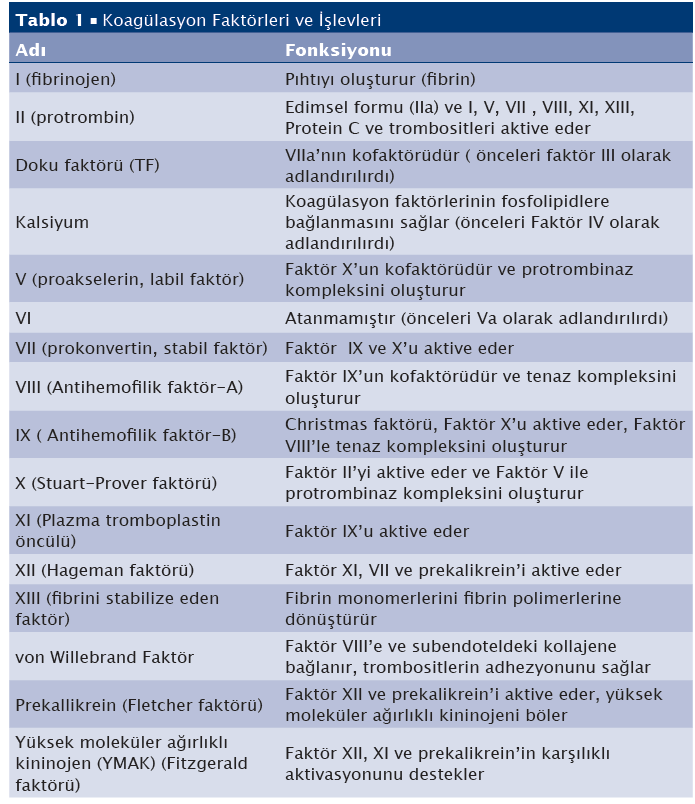 Dr. Sefer Gezer
HematoLog
2012: 2 ■ 2
Koagülasyon Kaskadı  ve Alt Birimleri
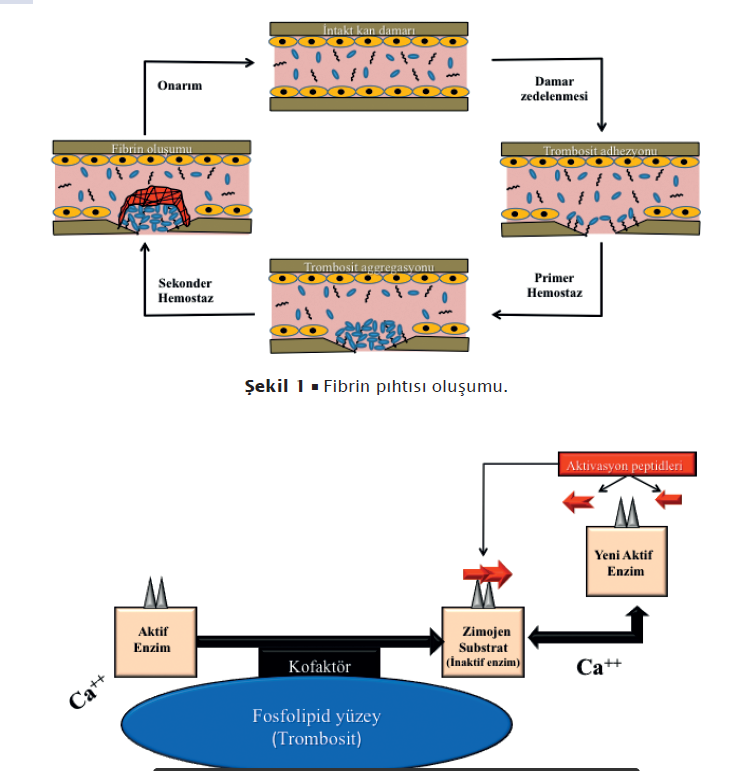 Dr. Sefer Gezer
HematoLog
2012: 2 ■ 2
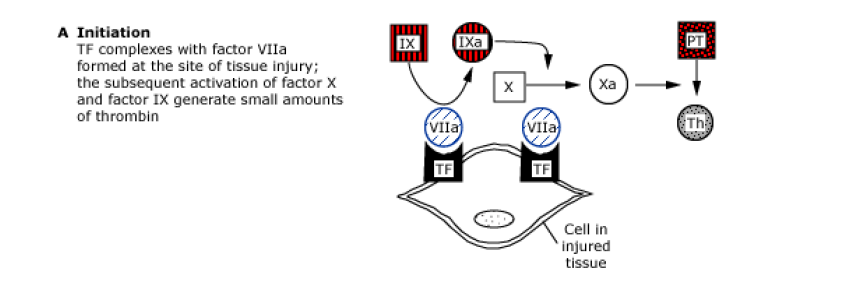 Başlangıç fazı:
Hasarla açığa çıkan Doku faktörü(TF) Faktör,  VIIa  ile bir kompleks oluşturur, takiben faktör X,  faktör IX ile  aktive olarak  protrombinden az miktarda trombin oluşumuna sebep olur
Trombin
Hasarlı dokudaki hücre
Amplifikasyon (çoğalma )fazı
Trombin,  trombositleri ve kofaktörleri (faktör V ve VIII)  aktive eder.
Kofaktörler aktive olmuş trombositlerin yüzeyinde buluşur
Çeşitli  mekanizmalar  bu olayın  çoğalarak devamını sağlar
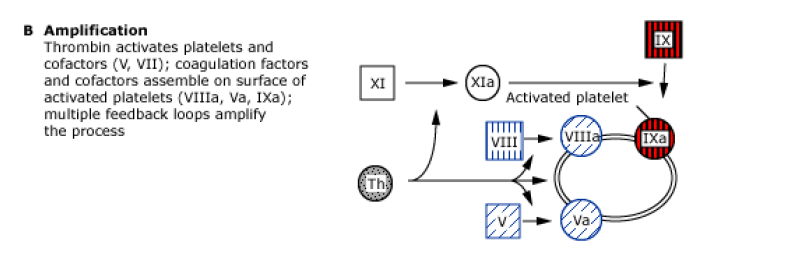 Aktif trombositler
****
****
Trombin
İlerleme fazı 
Bir araya gelen kompleksler  ile olaylar zinciri trombositler üzerinde devam eder
Protrombinaz  kompleksi, protrombinin trombine dönüşmesini sağlar. Trombin fibrinojenin fibrine dönüşmesini sağlar
Bu süreci, pıhtının stabilize olması
 izler
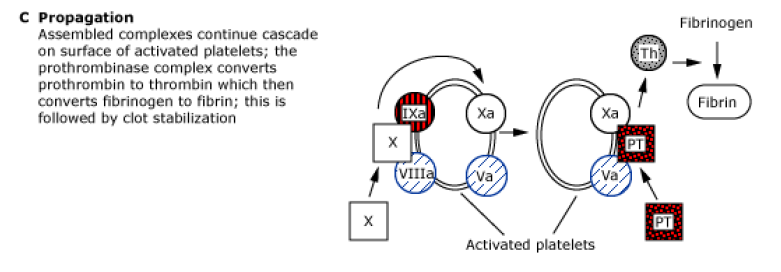 Aktif trombositler
Fibrinolitik Sistem
Plazminojen  fibrin oluşur oluşmaz onu bağlar
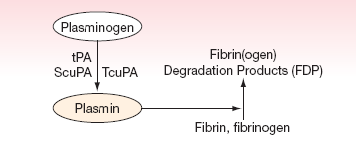 Endotel
hücrelerinden ve
Olay yerine gelen 
 granulosit, 
monositlerden 
salınırlar  ve fibrine 
bağlanırlar
tPA: tissue Plasminojen Activator
ScuPA: Single chain urokinase Plasminojen Activator 
TcuPA Two-chain urokinase Plasminojen Activator

Bu aktivatörler endotelde ve granulosit, monosit yüzeyindeler
Bu sistem PAI-1, a2-antiplazmin tarafından  inhibe edilir
Fibrinolitik sistem ve Ana Bileşenleri
Dr. Sefer Gezer
HematoLog
2012: 2 ■ 2
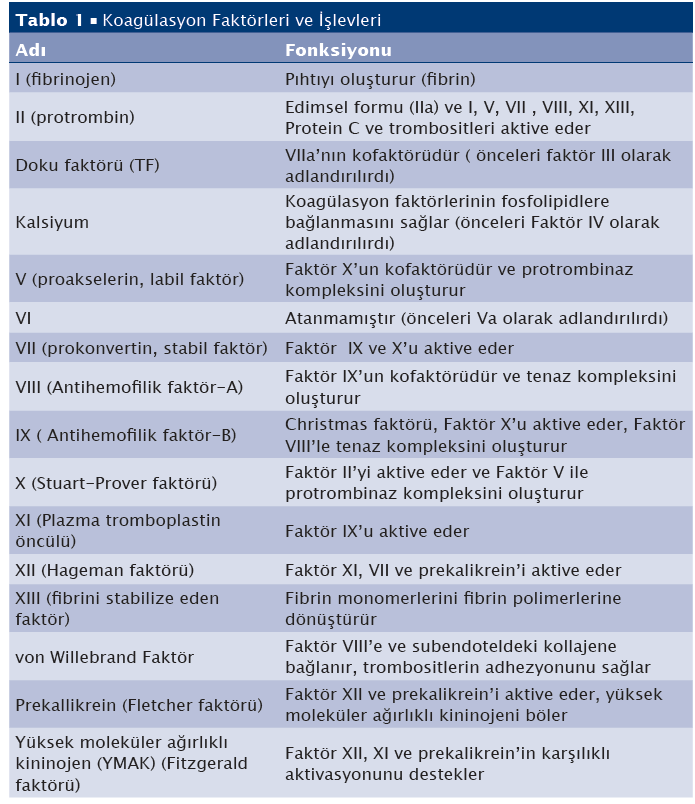 Dr. Sefer Gezer
HematoLog
2012: 2 ■ 2
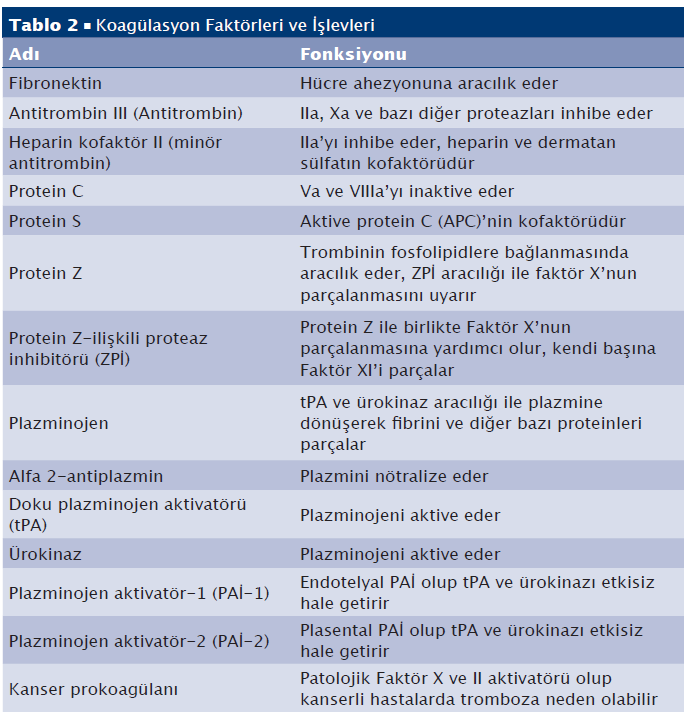 Plazma  Koagülasyon Sistemindeki Proteinler
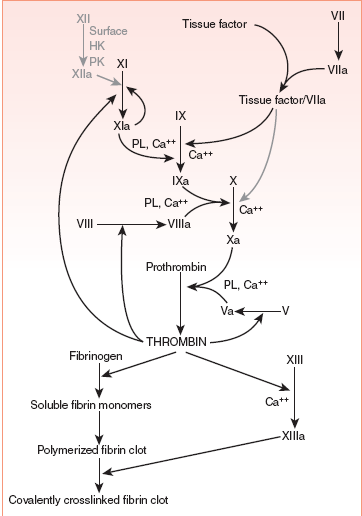 “Fizyolojik” 
Koagülasyon
Mekanizması
Fizyolojik hemostaz, 
Doku Faktörü (TF) ve Faktör VIIa 
ile başlatılır

Tromboz  aynı faktörler ile 
başlatılsa da hasarlı dokudaki  ve
 trombosit  tıkacındaki  FXII ile
 çoğaltılır
PL: fosfolipidler(trombosit membranı)
a: Faktörün aktif formu
Ca++: Kalsiyum
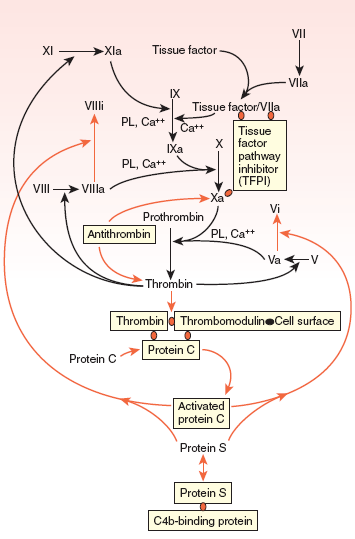 Antikoagülan Protein Sistemi
Koagülasyonu inhibe eden faktörler


TFPI
Antitrombin
Protein C ve Protein S 

Ve 

Kan akımı, 
Hepatositlerce aktif faktörlerin yıkımı
Hemostaz’da rol alan elemanlar
Damarlar
Trombositler
Diğer hücreler (Endotel, Monositler;….)
Koagulasyon faktörleri
Primer mekanizma
Sekonder mekanizma
hasar
Doku faktörü
Trombosit tıkacının oluşması
Fibrin Oluşumu
Primer mekanizma
Damar duvarı: vazokonstrüksiyon
 Trombositler:
Adezyon
Sekresyon 
Agregasyon 
Endotel hücreleri,
 vWF  de rol alır
SONUÇ:  “primer hemostatik tıkaç”
İn vivo senaryo
Adezyon
Primer 
Hemostaz
Agregasyon ve
Sekresyon
Salınan faktörler
 daha fazla 
trombosit çökmesini 
ve uyarılmasını
 sağlar
Hemostatik 
tıkaç oluşumu
Adezyon
Trombositler reseptörleri(gp Ia, gpIb) aracılığıyla damar duvarındaki Kollajen ile (tip IV) bağlanır
Trombositlerde şekil değişikliği ortaya çıkar
 Trombosit yüzeyindeki GpIIb/IIIa  reseptör yapısında şekilsel değişimi  olur
vWF olaya aracılık eder ve  stabilize eder 

 gp: glikoprotein
Aktivasyon
Tromboxan A2 oluşumu
Şekil değişikliği
Granüllerden (a granül, “dense” granül) salınım gerçekleşir 
	ADP, vWF,  Tromboxan A2, Plt Faktör 3, 4,
	ve diğerleri
Amplifikasyon
Fosfolipazlar
Protein Kinazlar
cAMP
Ortamda artar
Agregasyon
Trombositlerden salınan ADP, kollajen, epinefrin birlikte   agonist etki (birbirlerinin etkisini arttırıcı etki) gösterir 
Reseptörlerde, agragasyonu kolaylaştıran şekil değişiklikleri meydana gelir 
Trombosit plağı ve fibrin ağı oluşur
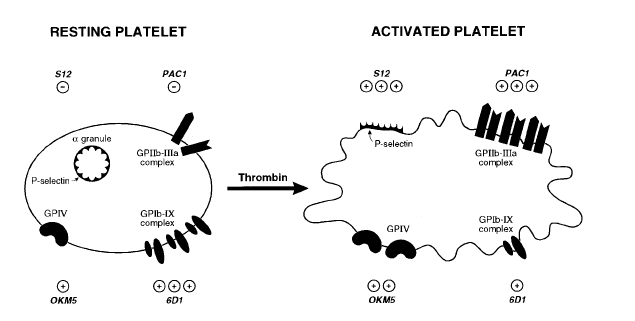 Aktifleşmemiş trombosit
Aktif Trombosit
Hızla kaybolur
agranül
P selektin
gp IIb-
IIIa
gp IIb-
IIIa
P selektin
gp Ib-
IX
gpIV
gp Ib-
IX
gpIV
30sn-45 dk
Aktif Trombositler
Geri döner
Alan D Michelson, Methods21,259-270(2000) den tercüme edilerek
Hemostatik dengede bozulma
Pıhtılaşma bozuklukları (tromoz)
Kanama hastalıkları
Sekonder Mekanizma
Pıhtılaşma Faktörleri ve kofaktörleri
 Trombositler:
Yüzeyindeki fosfolipidler
Salgıladıkları faktörler
Yüzeylerindeki bazı moleküller
Kalsiyum
 vWF  de rol alır
SONUÇ:  Fibrin tıkacının oluşması
Hemostazın değerlendirilmesinde kullanılan testler
Trombosit sayımı 
Protrombin Zamanı(PZ, PT)
Parsiyel Tromboplastin Zamanı(PTZ, APTT)
Kanama Zamanı(KZ)	
Trombin Zamanı(TZ, TT)
Fibrinojen düzeyi ve fibrin/fibrinojen yıkım ürünleri (FDP, D-Dimer)(fibrinolitik sistem)
Faktör düzeylerinin tayini
[Speaker Notes: (Tromboz hemostaz kongresinde daha çok türkçe olsun diye tutturdular ) PZ, PTZ]